Audiovisuele producties over het welzijn op het werk, de gelijke kansen en de verkeersveiligheid (c:amaz:9833)
Productions audiovisuelles sur le bien-être au travail, l'égalité des chances et la sécurité routière (c:amaz:9832)
Oplichten van de sluiers in Afghanistan : internationale vrouwendag 1998 (c:amaz:98)
Ter gelegenheid van de internationale dag voor de vrouw op 8 maart, organiseert de internationale humanitaire organisatie Médecins du Monde/Dokters van de Wereld, een foto-tentoonstelling rondom het thema : 'Oplichten van de sluiers in Afghanistan'. Deze tentoonstelling wordt tegelijkertijd in verschillende steden in Europa en Japan georganiseerd. Dit evenement maakt deel uit van de internationale campagne 'Een bloem voor de vrouwen in Kabul' op initaitief van het Europees Parlement, dat tot doel heeft druk uit te oefenen op het regime in Kabul ten einde de rechten van de mens te respecteren.
Manifest van gehandicapte vrouwen in Europa : aangenomen in Brussel op 22 februari 1997 door de Werkgroep Vrouwen en een Handicap van het Europees Gehandicaptenforum (c:amaz:9593)
Manifeste des femmes handicapées d'Europe : adopté à Bruxelles le 22 février 1997 par le Groupe de Travail Femmes et Handicap du Forum Européen des Personnes Handicapées (c:amaz:9592)
Manifesto by disabled women in Europe : adopted in Brussels on 22 February 1997 by the European Disability Forum Working Group on Women and Disability (c:amaz:9591)
Vrouwen en duurzame ontwikkeling ... werken aan de kwaliteit van ons leven (c:amaz:9570)
Les femmes et le développement durable ... façonner notre qualité de vie (c:amaz:9569)
Women and sustainable development ... shaping the quality of our lives (c:amaz:9568)
Les écarts de salaires entre les femmes et les hommes : étude effectuée sur la base de l'enquête sur la structure des salaires (c:amaz:9547)
Earning differentials between men and women : study based on the structure of earnings survey (SES) (c:amaz:9545)
Le télétravail : un mode de travail de l'avenir (c:amaz:9500)
Telework : tomorrow's form of work (c:amaz:9498)
La nécessité d'une politique d'asile sensible à la dimension femme-homme en Europe : conclusions et recommandations de la conférence 'Pour une politique d'asile sensible à la dimension homme-femme en Europe' (11-12 juin 1998 ; Bruxelles) (c:amaz:9456)
The need for a gender-sensitive asylum policy in Europe : conclusions and recommandations of the conference 'Towards a gender-sensitive asylum policy in Europe' (11-12 June 1998 ; Brussels) (c:amaz:9455)
Rapport mondial sur le developpement humain 1998 (c:amaz:9247)
Human development report 1998 (c:amaz:9246)
Equal opportunities and collective bargaining in Europe. 4 : Illuminating the process (c:amaz:9108)
Geweld ondervinden, gebruiken en voorkomen (c:amaz:9105)
Prévenir, subir et recourir à la violence (c:amaz:9104)
L'avenir des professions à prédominance féminine (c:amaz:9101)
The future of female-dominated occupations (c:amaz:9100)
Advies nr. 20 van 13 maart 1998 van de Vaste Commissie Arbeid van de Raad van Gelijke Kansen voor Mannen en Vrouwen betreffende borstvoedingspauzes (c:amaz:9053)
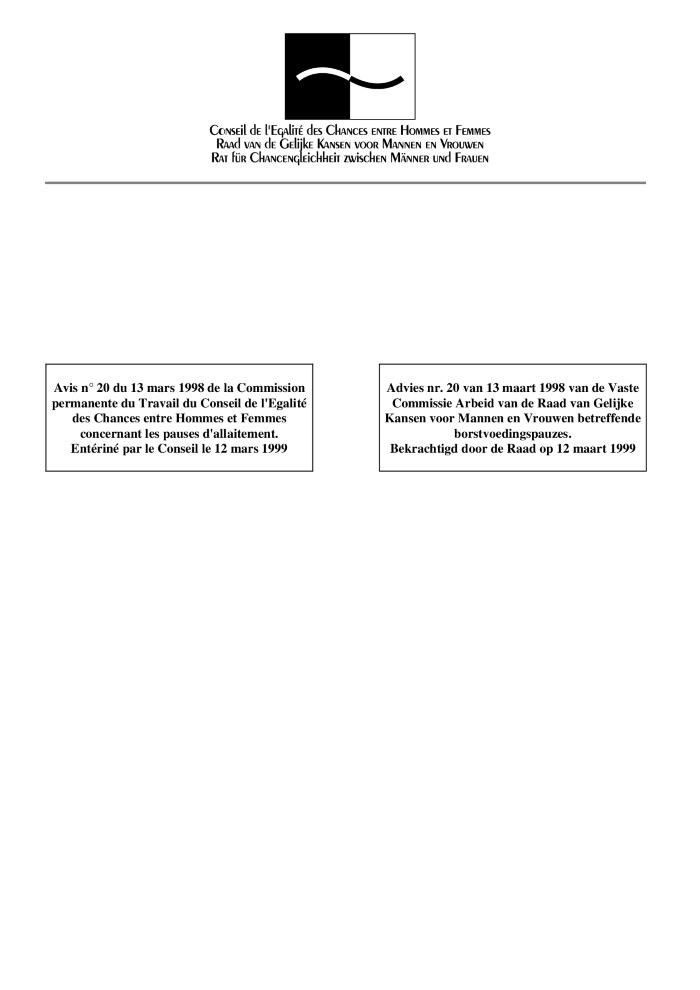 Avis n° 20 du 13 mars 1998 de la Commission permanente du Travail du Conseil de l'Egalité des Chances entre Hommes et Femmes concernant les pauses d'allaitement (c:amaz:9052)
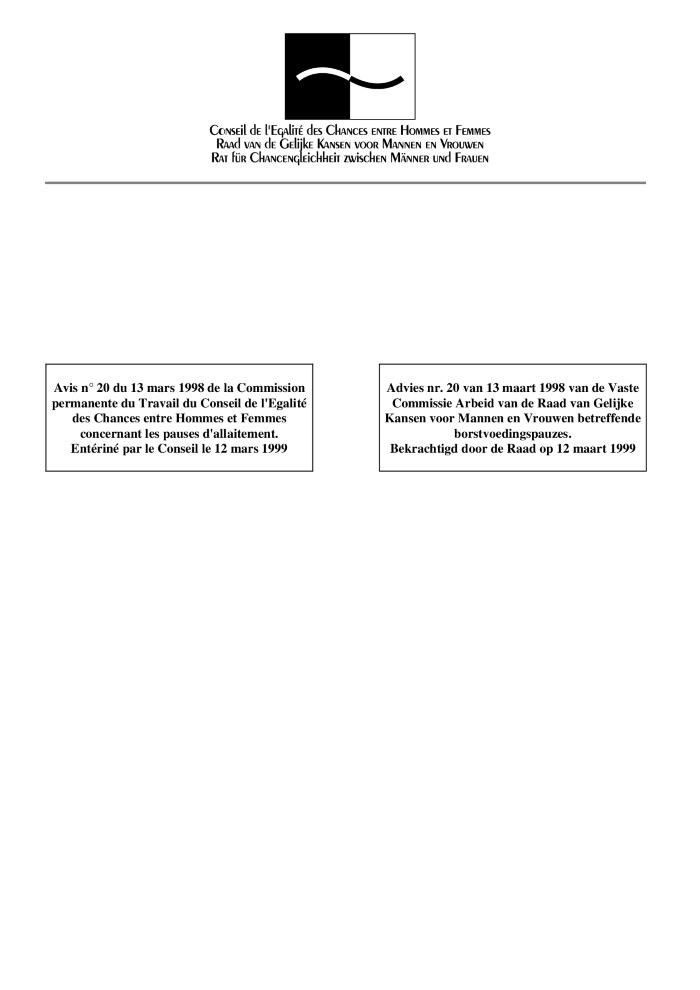 Recommendation N° R (98) 14 of the Committee of Ministers to Member States on gender mainstreaming (adopted by the Committee of Ministers on 7 October 1998 at the 643rd meeting of the Ministers' Deputies) (c:amaz:8996)
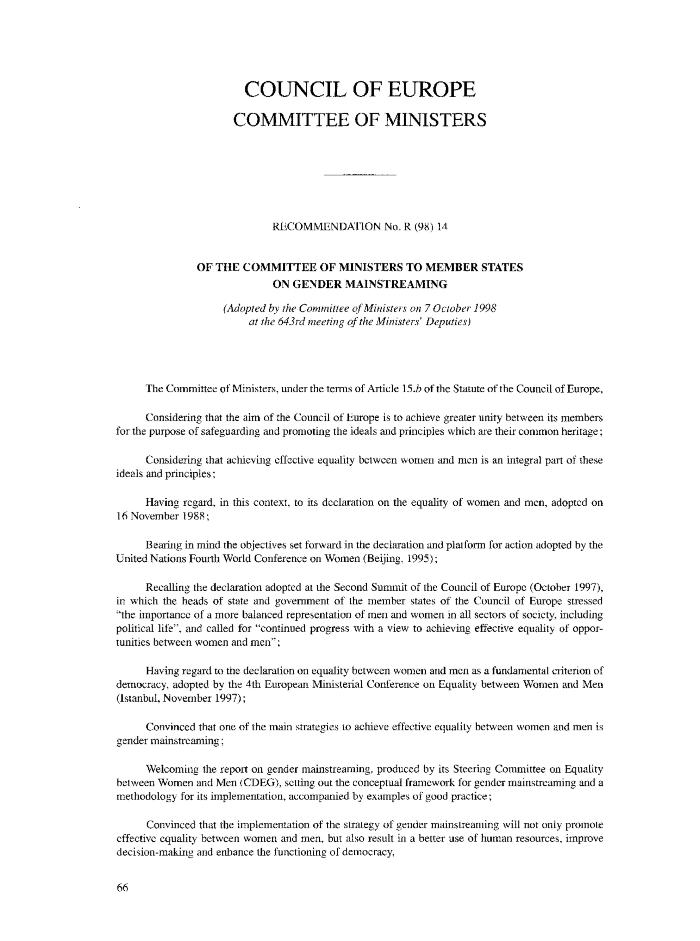 Deeltijdse arbeid : situatie en gevolgen op het gebied van arbeidsrecht en sociale zekerheid (c:amaz:8976)
Le travail à temps partiel : situation et implications en droit du travail et en matière de sécurité sociale (c:amaz:8975)
Les femmes et les hommes dans les communes d'Europe : état des lieux, juin 1998 (c:amaz:8939)
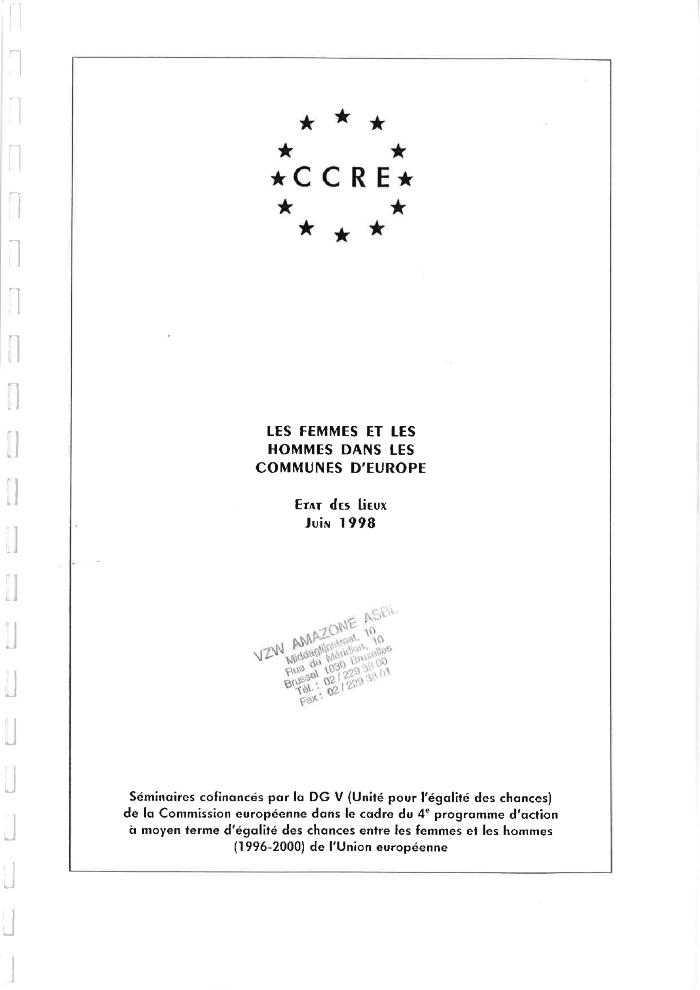 Men and women in European municipalities : assessment, June 1998 (c:amaz:8938)
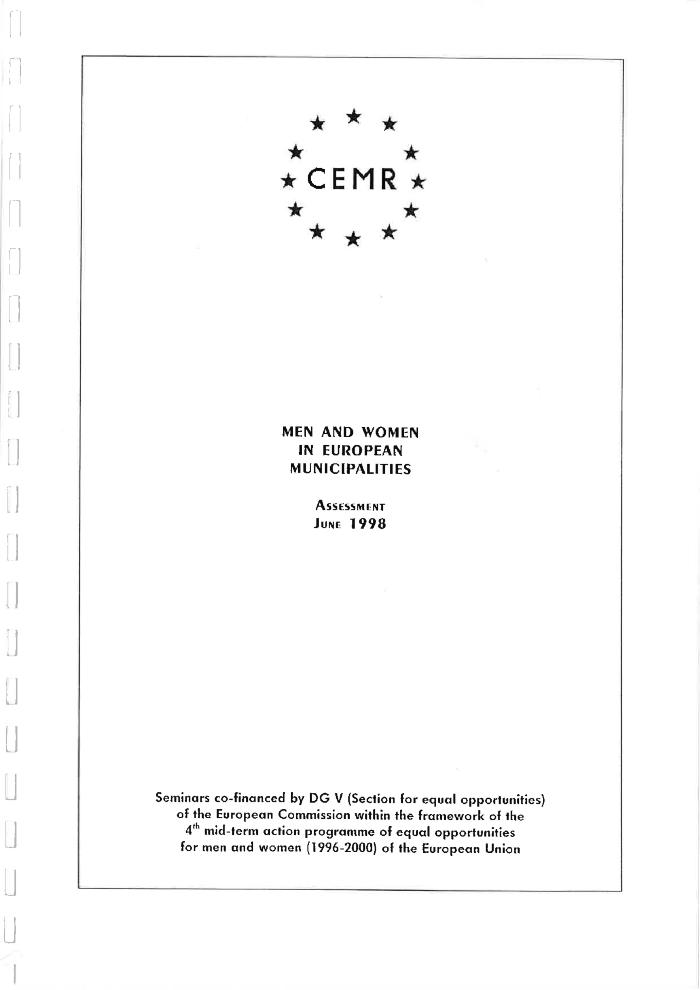 Programme d'action communautaire à moyen terme pour l'égalité des chances entre les femmes et les hommes : répertoire des produits : 1re année (c:amaz:8920)
Medium-term community action programme on equal opportunities for women and men : directory of products : year 1 (c:amaz:8919)
De nieuwe wet op de nachtarbeid : een handleiding voor de militant (c:amaz:8914)
La nouvelle loi sur le travail de nuit : un guide pour y voir plus clair (c:amaz:8913)
Strijd tegen de mensenhandel : meer samenwerking, ondersteuning en engagement : evaluatierapport over de evolutie en de resultaten van de bestrijding van de internationale mensenhandel [1997] (c:amaz:8874)
Lutte contre la traite des êtres humains : plus de collaboration, de soutien et d'engagement : rapport annuel d'évaluation sur l'évolution et les résultats de la lutte contre la traite des êtres humains [1997] (c:amaz:8873)
Vrouw en politiek in België (c:amaz:8846)
Femmes et politique en Belgique (c:amaz:8845)
Wereldbevolkingsrapport 1998 : nieuwe generaties (c:amaz:8824)
The state of the world population 1998 : the new generations (c:amaz:8823)
L'égalité entre les femmes et les hommes dans la Charte sociale européenne : étude établie sur la base de la jurisprudence du Comité d'experts indépendants (c:amaz:8801)
Les mécanismes nationaux mis en place dans les états membres du Conseil de l'Europe pour promouvoir l'égalité entre les femmes et les hommes : actes Atelier international Ljubljana (Slovénie), 30 novembre-2 décembre 1994 (c:amaz:8757)
National machinery to promote equality between women and men in Central and Eastern European countries : proceedings International workshop Ljubljana (Slovenia), 30 November-2 December 1994 (c:amaz:8756)
Verslag van de Commissie over de uitvoering van de aanbeveling van de Raad van 31 maart 1992 betreffende kinderopvang (92/241/EEG) (c:amaz:8753)
Rapport de la Commission sur la mise en oeuvre de la recommandation du Conseil du 31 mars 1992 concernant la garde des enfants (92/241/CEE) (c:amaz:8752)
Tussentijds verslag van de Commissie aan het Europees Parlement, de Raad, het Economisch en Sociaal Comité en het Comité van de Regio's over de tenuitvoerlegging van het Communautaire Actieprogramma op Middellange Termijn inzake Gelijke Kansen voor Mannen en Vrouwen (1996-2000) (c:amaz:8751)
Rapport intermédiaire de la Commission au Parlement Européen, au Conseil, au Comité Economique et Social et au Comité des Régions sur la mise en oeuvre du Programme d'Action Communautaire à Moyen Terme pour l'Egalité des Chances entre les Femmes et les Hommes (1996-2000) (c:amaz:8750)
Daphne-initiatief : maatregelen ter bestrijding van geweld tegen kinderen, jongeren en vrouwen : praktische gids 1998 (c:amaz:8749)
Initiative Daphne : mesures de lutte contre la violence exercée sur les enfants, les adolescents et les femmes : guide pratique des soumissionnaires 1998 (c:amaz:8748)
Daphne-initiatief : maatregelen ter bestrijding van geweld tegen kinderen, jongeren en vrouwen : aanvraagformulier 1998 (c:amaz:8747)
Initiative Daphne : mesures de lutte contre la violence exercée sur les enfants, les adolescents et les femmes : formulaire de candidature 1998 (c:amaz:8746)
Etude d'identification et d'évaluation des bonnes pratiques pour des actions d'égalité d'opportunités : résumé du rapport final (c:amaz:8725)
Study of identification and assessment of good practiques on equal opportunity actions : final report summary (c:amaz:8723)
Ouder worden in een rusthuis : rust of onrust? (c:amaz:8722)
Vieillir en maison de repos : quiétude ou inquiétude (c:amaz:8721)
Geweld en onveiligheidsgevoelens bij ouderen : prevalentie en gevolgen (c:amaz:8720)
La violence et les sentiments d'insécurité chez les personnes âgées : prévalence et conséquences (c:amaz:8719)
Jump (c:amaz:8698)
Jump (c:amaz:8697)
Vrouwen die zich willen inschakelen en de toegang tot opleidingen en jobs : analysis en transversale aanbevelingen (c:amaz:8696)
L'accès des femmes en recherche d'insertion aux formations et à l'emploi : analyses et recommandations transversales (c:amaz:8695)
Vrouwen die zich willen inschakelen en de toegang tot opleidingen en jobs : analyses en gespecialiseerde aanbevelingen (c:amaz:8694)
L'accès des femmes en recherche d'insertion aux formations et à l'emploi : analyses et recommandations spécialisées (c:amaz:8693)
Vrouwen die zich willen inschakelen en de toegang tot opleidingen en jobs : hulpmiddelen ter beschikking van de werknemers (c:amaz:8692)
L'accès des femmes en recherche d'insertion aux formationx et à l'emploi : outils à l'usage des employeurs (c:amaz:8691)
Européennes, Européens: à chances égales? : Eurobaromètre 44.3 : résultats d'une enquête d'opinion (c:amaz:8690)
/docstore/bd6a2b/1054.pdf
Equal opportunities for women and men in Europe ? : Eurobarometer 44.3 : results of an opinion survey (c:amaz:8689)
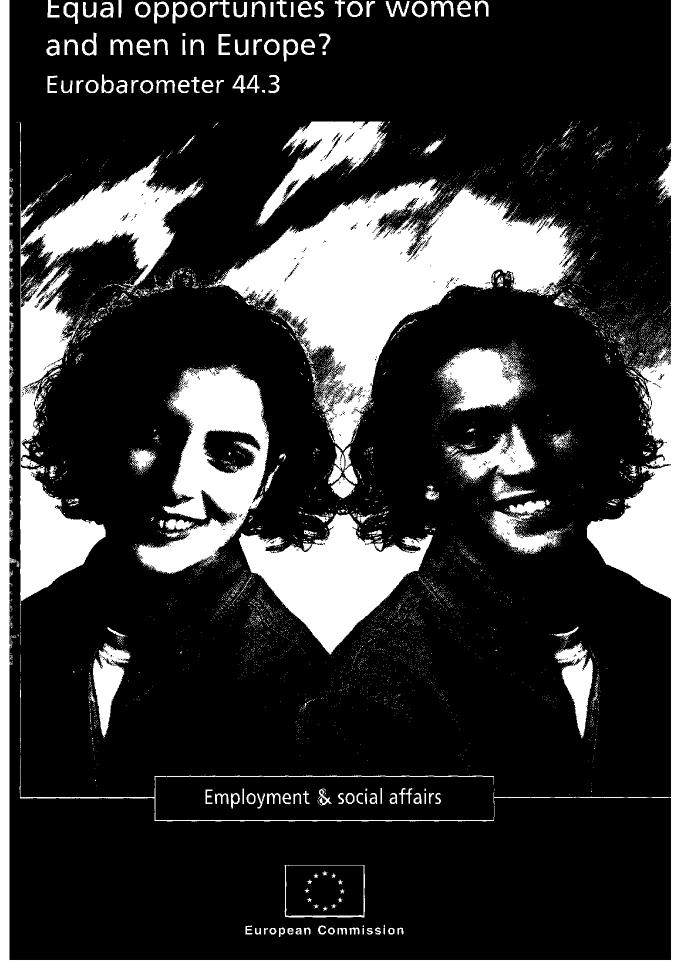 Promouvoir l'égalité: un défi commun aux hommes et aux femmes : actes Séminaire international Strasbourg (France), 17-18 juin 1997 (c:amaz:8684)
Promoting equality : a common issue for men and women : proceedings International seminar, Strasbourg (France), 17-18 June 1997 (c:amaz:8683)
Gelijke kansen in 100 woorden : een woordenlijst (c:amaz:8682)
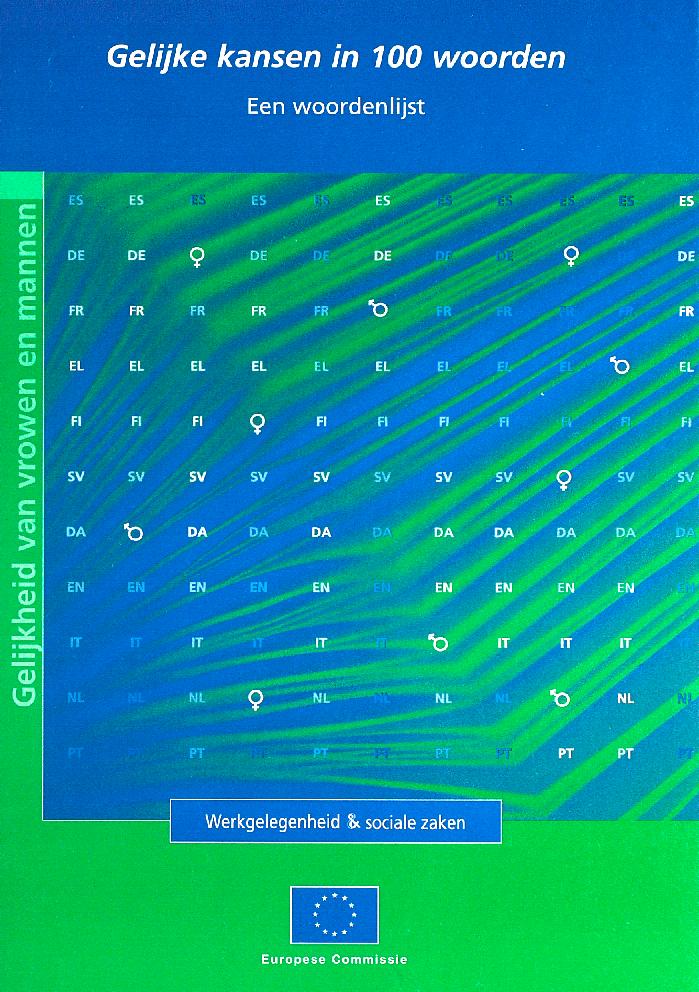 100 mots pour l'égalité : glossaire de termes sur l'égalité entre les femmes et les hommes (c:amaz:8681)
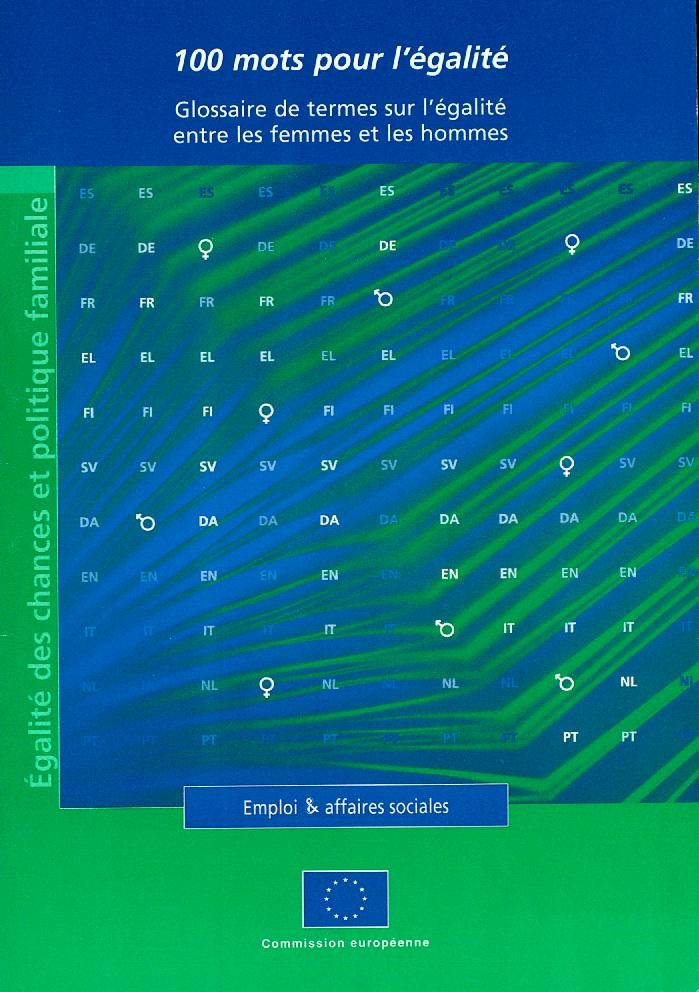 One hundred words for equality : a glossary of terms on equality between women and men (c:amaz:8680)
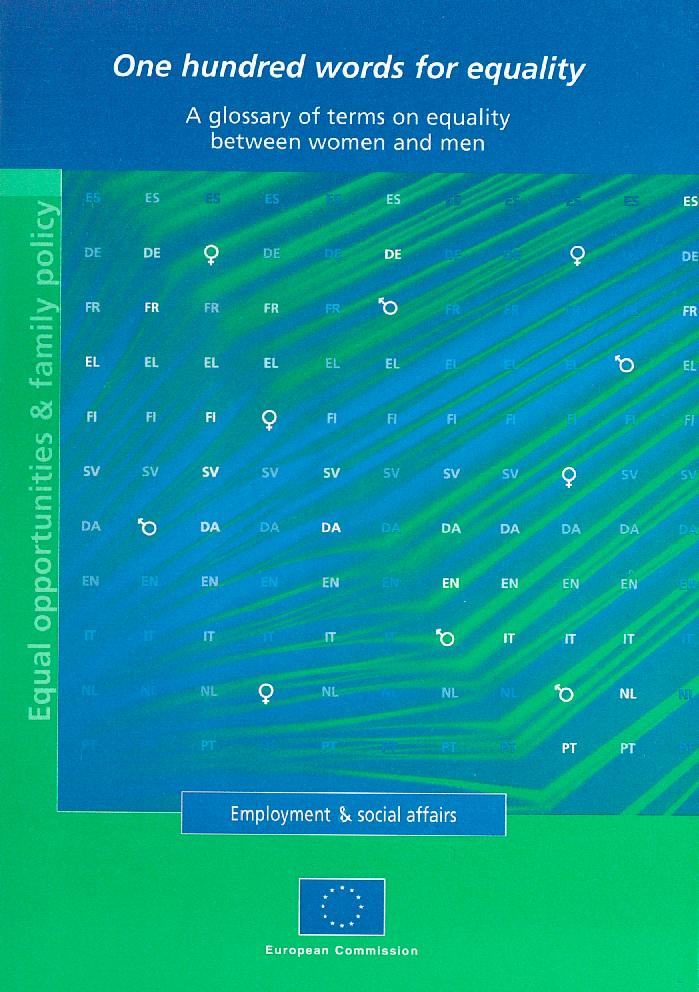 Promouvoir l'égalité des chances entre les hommes et les femmes : exemples de projets FSE (c:amaz:8645)
Promoting equal opportunities for men and women : ESF project examples (c:amaz:8644)
Gelijke kansen voor vrouwen en mannen in de Europese Unie : jaarverslag 1997 / Europese Commissie. Directoraat-generaal werkgelegenheid, industriële betrekkingen en sociale zaken (c:amaz:8637)
L'égalité des chances pour les femmes et les hommes dans l'Union Européenne : rapport annuel 1997 / Commission européenne. Direction générale de l'emploi, des relations industielles et des affaires sociales (c:amaz:8636)
Equal opportunities for women and men in the European Union : annual report 1997 / European Commission. Directorate-General for Employment, Industrial Relations ans Social Affairs (c:amaz:8635)
EMPLOI-NOW : la création d'entreprise par les femmes : mesures d'appui à la création, la consolidation et la croissance d'entreprises dirigées par des femmes (c:amaz:8634)
Employment-NOW : business creation by women : measures to support the creation, consolidation and growth of women-owned businesses (c:amaz:8632)
Les conjoints aidants des travailleurs indépendants : rapport des deux tables rondes organisées par la Commission Européenne à Bruxelles, le 7 février et les 23 et 24 juin 1997 (c:amaz:8587)
Assisting spouses of the self-employed : report of the two round tables organised by the European Commission in Brussels on 7 February and 23 and 24 June 1997 (c:amaz:8586)
L'approche intégrée de l'égalité entre les femmes et les hommes : cadre conceptuel, méthodologie et présentation des 'bonnes pratiques' (c:amaz:8581)
Gender mainstreaming : conceptual framework, methodology and presentation of good practices (c:amaz:8580)
Voortgangsrapport van de Commissie inzake de follow-up van de mededeling 'integratie van de gelijke kansen voor vrouwen en mannen in alle communautaire beleidsvormen en acties' (c:amaz:8577)
Rapport d'avancement de la Commission sur le suivi apporté à la communication : 'Intégrer l'égalité des chances entre les femmes et les hommes dans l'ensemble des politiques et actions communautaires' (c:amaz:8576)
Progress report from the Commission on the follow-up of the communication : 'incorporating equal opportunities for women and men into all Community policies and activities' (c:amaz:8575)
Het combineren van werk en gezinsleven in Europa (c:amaz:8562)
Conciliation de la vie professionnelle et familiale en Europe (c:amaz:8561)
Reconciliation between work and family life in Europe (c:amaz:8560)
Droits de la femme et le Traité d'Amsterdam sur l'Union Européenne (c:amaz:8559)
Women's rights and the Treaty of Amsterdam (c:amaz:8558)
Die Rechte der Frau und der Vertrag von Amsterdam (c:amaz:8556)
Verslag van de Dienst Gelijke Kansen voor Mannen en Vrouwen 1993-1997 (c:amaz:8532)
Rapport du Service de l'Egalité des Chances entre Femmes et Hommes 1993-1997 (c:amaz:8531)
Op-stap naar gelijkwaardigheid : jaarverslag 1997 / Centrum voor de gelijkheid van kansen en voor racismebestrijding (c:amaz:8516)
Engagements pour l'égalité : rapport annuel 1997 / Centre pour l'égalité des chansen et la lutte contre le racisme (c:amaz:8515)
Forum : lettre d'information du Ministère de la Fonction publique (c:amaz:8467)
Subsidiegids voor projecten inzake 50 jaar vrouwenstemrecht (c:amaz:8442)
Guide des subventions relatif aux 50 ans du droit de vote des femmes : 1948-1998 (c:amaz:8441)
De naam van het kind [enquête] (c:amaz:8426)
Le nom de l'enfant [enquête] (c:amaz:8425)
The EuroFEM toolkit for mobilizing women into local and regional development (c:amaz:8)
Geef zorg en werk de gelegenheid : een praktijkboek voor gemeenten om een project rond dagindeling mee te starten (c:amaz:7673)
Dagindeling, tijd voor arbeid en zorg : eindadvies (c:amaz:7672)
Frau am Steuer : geschlechtsspezifisches Verkehrsverhalten (c:amaz:7602)
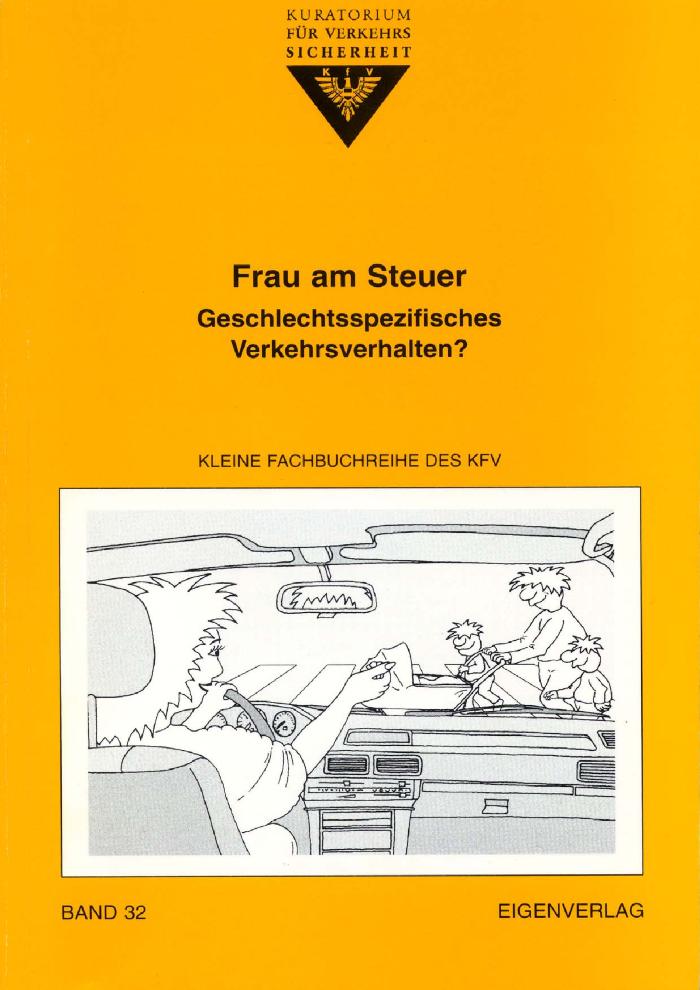 The European Charter for Women in the City Belgium (c:amaz:7416)
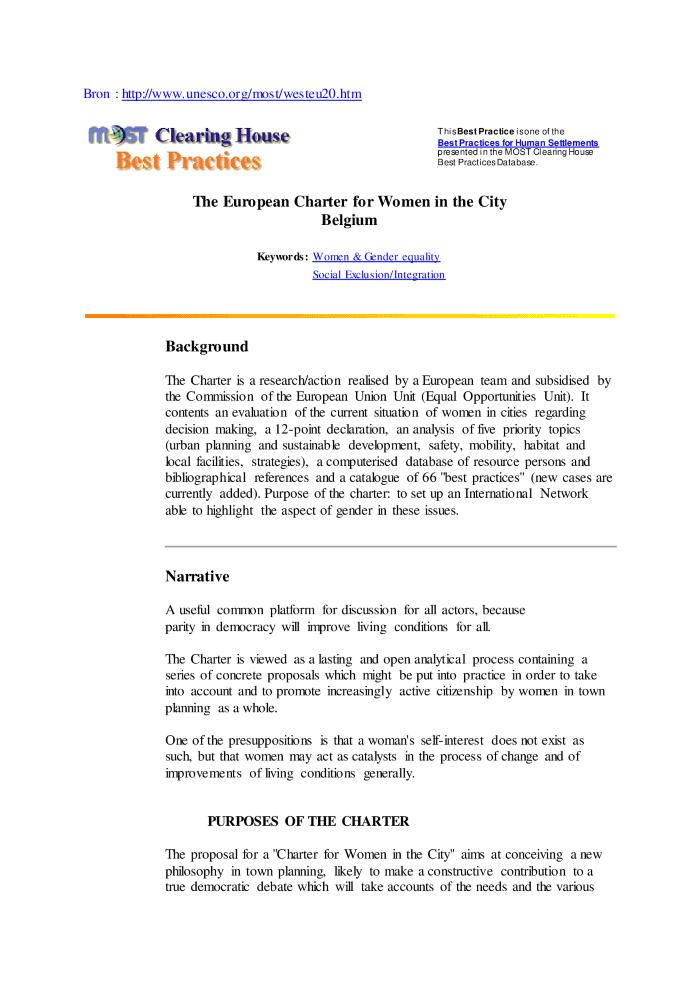 Actes du séminaire femmes en milieu rural : nouvelles activités, nouvelles qualifications 1995 - 1997 et 1998 - 2000 : bilan et perspectives (c:amaz:7074)
Genderproject leefbaarheid : een voorstudie (c:amaz:7049)
Jaarverslag 1997 / Vlaamse Overlegcommissie Vrouwen (c:amaz:6926)
Empowering national and regional gender machineries : African-European cooperation on the Beijing mandate : 23-26 September 1998 Brussels, Belgium (c:amaz:6898)
Gelijke Kansen in de federale adviesraden : inventaris (c:amaz:6893)
Femmes, technologie, entreprises (c:amaz:6796)
Kies je tijd : jaarverslag 1997 - 1998 / KVLV (c:amaz:6753)
The future of work in Europe : gendered patterns of time distribution (c:amaz:6543)
Positieve-actieplan 1999 (c:amaz:6482)
European's women's thesaurus : list of controlled terms for indexing information on the position of women and women's studies (c:amaz:6449)
L'Europe et les femmes : identités en mouvement (c:amaz:6295)
Consideration of reports submitted by states parties under article 18 of the Convention on the Elimination of All Forms of Discrimination against Women : third and fourth periodic reports of states parties : Belgium (c:amaz:6284)
Managing e-quality : executive training for equality oriented management : manual (c:amaz:6243)
Gender mainstreaming : conceptual framework, methodology and presentation of good practices : final report of activities of the Group of Specialists on Mainstreaming (EG-S-MS) (c:amaz:6045)
Developing innovative work organisation with equal opportunities : self assessment diagnostic tool, including company examples (c:amaz:6)
Inventaire du fonds féminisme conservé au Mundaneum (c:amaz:5998)
Charte sociale européenne révisée (c:amaz:5871)
Onderschat is onbenut  [video] : zwarte, migranten-en vluchtelingenvrouwen in beeld (c:amaz:5779)
'De film gaat over zwarte, migranten- en vluchtelingenvrouwen (zmv-vrouwen) op de arbeidsmarkt in Nederland. E-Quality wil met deze film hardnekkige stereotiepe beelden doorbreken; beelden van 'de turkse schoonmaakster' als het stereotiepe van de werkende zmv-vrouw, maar ook beelden van beroepen die als typisch witte mannenberoepen worden beschouwd zoals advocaat of rij-instructeur.' E-Quality. Publicaties 1998, [Online] Available HTTP: http://www.e-quality.nl/e-quality/pagina.asp?pagkey=42443 (July 25, 2006).
Vrouwen en politiek (c:amaz:5770)
Blijvende sociale ongelijkheden in het Vlaamse onderwijs (c:amaz:56)
DAC guideliness for gender equality and women's empowerment in development co-operation (c:amaz:5376)
Men and women in European municipalities : assessment, revised and completed in October 1999 (c:amaz:5293)
De beroepsbevolking in België. 1. Het rijk - toestand op 30 juni 1996 (c:amaz:5236)
Verslag aan het Vlaams Parlement (september 1998) over de toepassing van het decreet van 13 mei 1997 houdende de opvolging van de resoluties van de Wereldvrouwenconferentie die van 4 tot 14 september 1995 in Peking heeft plaatsgehad (c:amaz:5190)
Aanbeveling voor de tweede lezing betreffende het gemeenschappelijk standpunt, door de Raad vastgesteld met het oog op de aanneming van de richtlijn van het Europees Parlement en de Raad betreffende medische hulpmiddelen voor in-vitrodiagnostiek (c:amaz:515)
Hoorzitting 'Vrouwen in de informatiemaatschappij' (30 januari 1998) (c:amaz:5147)
Pourquoi pas elles? : enquête (c:amaz:5113)
Charter Vrouw in de politiek [affiche] (c:amaz:5099)
La démocratie à l'épreuve du féminisme (c:amaz:5097)
Draaiboek voor een lokale actie : 'vrouwen in (plaatsnaam) ... óók van de partij' (c:amaz:5067)
Initiatives plurielles : la création d'entreprise par les femmes des immigrations en Europe : actes (c:amaz:4990)
Federatie van Tele-Onthaaldiensten in Vlaanderen : jaarverslag 98 (c:amaz:4973)
L'aide financière aux victimes d'actes intentionnels de violence. Principes clés (c:amaz:4853)
L'aide financière aux victimes d'actes intentionnels de violence. Professionnels (c:amaz:4852)
Freedom versus equality ? (c:amaz:4774)
Gender mainstreaming in European employment policy (c:amaz:4709)
Gender mainstreaming : Commonwealth strategies on politics, macroeconomics and human rights (c:amaz:4621)
Equality in the media : an awareness raising workshop (c:amaz:4609)
Know How Conference on the World of Women's Information (c:amaz:4537)
How to do a gender-sensitive budget analysis : contemporary research and practice (c:amaz:4433)
Droits universels, droits des femmes : journée des femmes du 8 mars 1998 (c:amaz:4432)
Rôle politique et droits politiques et sociaux des femmes : la citoyenneté ; Rôle économique et social : les droits économiques et sociaux des femmes ; Rôle politique et social : les droits des femmes afghanes
Marketing research on access to credit and globalisation for women entrepreneurs in SME's (c:amaz:4414)
Zet uw dame in : studienamiddag rond vrouwen en politiek, 31 maart in Amazone (c:amaz:4410)
Women in Parliament: beyond numbers (c:amaz:4408)
Vrouwendocumentatie België. Vrouwen en besluitvorming : informatie en documentatie (c:amaz:4395)
Intégration de l'égalité entre les femmes et les hommes dans le secteur public : rapport d'une conférence organisée conjointement par la Commission Britannique pour l'Egalité des Chances et la Commission Européenne et tenue le lundi 22 juin 1998 à Londres, Royaume -Uni (c:amaz:4383)
Onderzoek naar de mechanismen die kunnen leiden tot racisme bij de Belgische strijdkrachten (c:amaz:4354)
Sommaire des principales lois québécoises ayant une incidence sur les conditions de vie des femmes (c:amaz:4338)
Mapping progress : assessing implementation of the Beijing Platform 1998 (c:amaz:4304)
Female genital mutilation : an overview (c:amaz:4265)
Guidelines for gender inclusive analysis : an integrated approach to policy/program development (c:amaz:4256)
Analyse comparative entre les sexes : guide d'élaboration de politiques : document de travail (c:amaz:4250)
Women & sport : from Brighton to Windhoek : facing the challenge (c:amaz:4235)
Mainstreaming equality in the European Union : education, training and labour market policies (c:amaz:4220)
Vrouwenstemrecht : 1948-1998 (c:amaz:4219)
13 februari is een vrijdag, een dag om naar uit te kijken : quality award and best practices 1998 (c:amaz:4204)
Women, ageing and health : achieving health across the life span (c:amaz:4188)
Cardiovascular disease and steroid hormone contraception : report of a WHO Scientific Group (c:amaz:4183)
Working time patterns in the European Union : policies and innovations from a gender perspective (c:amaz:4153)
De 'Fertility and family survey' in de landen van de Europese gemeenschap : het rapport over België (c:amaz:4089)
Ons gezin is een duobaan : ouderschapsverlof : een onderzoek bij ouders met jonge kinderen (c:amaz:4084)
Delivering for women : progress so far (c:amaz:4083)
L'égalité des chances au sein des communes bruxelloises : un nouveau rôle pour l'administration des pouvoirs locaux : l'application de l'arrêté royal du 27 février 1990 (c:amaz:4064)
Verkozen vrouwen : de cijfers (c:amaz:4056)
Centres de ressources pour femmes : pour accroître la prise en compte des femmes dans le développement régional (c:amaz:4053)
Initiatieven op het vlak van gender studies aan de K.U.Leuven (c:amaz:4042)
Women and men, making decision together : the European Parliament : an antechamber for parity [video] (c:amaz:4034)
Ministeriële richtlijn betreffende de seksuele agressie set (S.A.S.) ten behoeve van de parketmagistraten en politiediensten (en ter informatie van de onderzoeksrechters) (c:amaz:4032)
Pour une politique de la famille rénovée : rapport au Premier Ministre de Dominique Gillot, députée du Val d'Oise (c:amaz:3919)
L'égalité professionnelle entre les hommes et les femmes (c:amaz:3916)
Egaux en droits : les homosexuel/les dans le dialogue civil et social (c:amaz:3911)
Gender sensitivity of well-being indicators (c:amaz:3902)
Employment and solidarity : integrating vulnerable groups into economic activity (c:amaz:3880)
European Network of Policewomen : facts, figures and general information (c:amaz:3869)
Vrouwen in de marge van de asielwet : persconferentie (c:amaz:3859)
Grenzen stellen : een handleiding bij de Reflekscursus 'weerbaarheid & zelfverdediging voor vrouwen' (c:amaz:3858)
Too young to die : genes or gender ? (c:amaz:3845)
Premières rencontres européennes des acteurs de la lutte contre le tourisme sexuel impliquant des enfants : discours et contributions des participants (Bruxelles ; 24-25 novembre 1998) (c:amaz:3818)
L'opinion des Européens sur le tourisme sexuel impliquant des enfants : rapport final (c:amaz:3816)
Europeans and their views on child sex tourism : executive summary (c:amaz:3815)
Juridische aspecten van homoseksueel ouderschap : het recht om lief te hebben (c:amaz:3805)
Gender and employment in Europe : final report on the women's employment summit organised by the European Women's Lobby (Cardiff - 5 June 1998) (c:amaz:3799)
Social portrait of Europe (c:amaz:3782)
Impulsdag lerarenopleiding : verslagboek (1998 ; Brussel) (c:amaz:3779)
Het kostwinnersmodel voorbij ? : naar een nieuw basismodel voor de arbeidsverdeling binnen de gezinnen (c:amaz:3770)
Kansarmoede-atlas van gezinnen met jonge kinderen 1997 (c:amaz:3766)
Van huisvrouwen tot uitzendkrachten : arbeid in België sinds 1945 (c:amaz:3734)
The sex sector : the economic and social bases of prostitution in Southeast Asia (c:amaz:3733)
Handbook for mainstreaming : a gender perspective in the water resources management sector (c:amaz:3723)
Women's economic and social rights : protect, promote, fulfill : proceedings of the annual assembly of Women in Development Europe (WIDE) (11-14 June 1998 ; Vienna) (c:amaz:3718)
Gender equality and occupational segregation in Nordic labour markets (c:amaz:3703)
Gender and jobs : sex segregation of occupations in the world (c:amaz:3702)
Mainstreaming gender equality into the use of the logical framework approach (LFA) (c:amaz:3695)
Public appointments : a directory for women (c:amaz:3694)
Aanbeveling over de arbeidsmarktpositie van laaggeschoolde meisjes en vrouwen. Deel I : opleidings- en tewerkstellingsprojecten (c:amaz:3688)
Advies van de Vlaamse Overlegcommissie Vrouwen over de positieve actieplannen voor het Ministerie van de Vlaamse Gemeenschap 1998 en de Vlaamse Openbare Instellingen (c:amaz:3687)
Advies van de Vlaamse Overlegcommissie Vrouwen m.b.t. de implementatie van de emancipatie-effectrapportage in het Vlaamse beleid (c:amaz:3685)
Advies van de Vlaamse Overlegcommissie Vrouwen over de positieve actieplannen voor het Ministerie van de Vlaamse Gemeenschap 1999 en de Vlaamse Openbare Instellingen (c:amaz:3684)
Gender equality : a guide to collective bargaining (c:amaz:3683)
Emancipatie-effectrapportage door gemeenten : model en praktijkvoorbeelden (c:amaz:3681)
Gezin en mensenrechten : het gezin als voedingsbodem voor de rechten van de mens (c:amaz:3679)
Violence at work (c:amaz:3678)
Jaarboek emancipatie 1998 : tijd en ruimte voor arbeid en zorg (c:amaz:3676)
Meisjes en wiskunde : een moeizame combinatie? : verschillen tussen jongens en meisjes met betrekking tot het vak wiskunde en verklaringen hiervoor. Onderzoek naar de attributies van Vlaamse leerkrachten voor de prestaties van hun leerlingen (c:amaz:3670)
Affirmative exclusion ? : sex, gender, persecution and the reformed Swedish aliens act (c:amaz:3669)
Labour situation and strategies of farm women in diversified rural areas of Europe : research project funded by the AIR-programme of the European Commission (CT94-2414) : final report (c:amaz:3668)
Lone-parent families : a growing phenomenon (c:amaz:3665)
National machineries for gender equality : Expert Group meeting Santiago, Chile [31 August - 4 September 1998]: report (c:amaz:3654)
Commission on the Status of Women : report on the forty-second session (2-13 March 1998) (c:amaz:3652)
De actie volgens het 'model Asten' : evaluatie van een advertentiecampagne voor meer vrouwen in de gemeenteraden na maart 1998 (c:amaz:3650)
Gender in de praktijk : een handleiding (c:amaz:3648)
Gender mainstreaming in WFP : an integrated assessment (c:amaz:3647)
Building capacity for gender mainstreaming : UNDP's experience (c:amaz:3646)
Van onevenwicht naar evenwicht : het Vlaams Parlement en nieuwe perspectieven voor vrouwen : verslag colloquium 27 november 1998 (c:amaz:3632)
De werkgroep Gelijke Kansen van het Vlaams Parlement organiseerde dit colloquium naar aanleiding van 50 jaar vrouwenstemrecht. Men tracht vooral een antwoord te krijgen op hoe een gelijke vertegenwoordiging van mannen en vrouwen binnen de verschillende regeringen kan gerealiseerd worden.
Bij de meester op schoot ? : naar een integrale aanpak van preventie van seksueel misbruik en grensoverschrijdend gedrag in het basisonderwijs (c:amaz:3631)
Aktievoorstellen voor meer vrouwen op de SP verkiezingslijsten en in de parlementen (c:amaz:3630)
Zonder stem word je niet gehoord : prioriteiten voor een groen allochtonenbeleid (c:amaz:3629)
Overzicht van de inspanningen van Agalev inzake de herverdeling tussen mannen en vrouwen in de politieke mandaten (c:amaz:3628)
Un profil de la femme créatrice d'entreprise dans l'Union Européenne : le cas du programme ILE (c:amaz:3569)
Reproductive and sexual rights : policy options for follow-up on the health chapter of the Platform for Action of the 1995 Beijing Fourth World Conference on Women : summery version : final draft 30 November 1998 (c:amaz:3568)
La citoyenneté politique des femmes (c:amaz:3542)
Comment concrétiser la démocratie paritaire, donc la participation égale des hommes et des femmes à la gestion de la cité? (c:amaz:3541)
Socialistische vrouwen tegen extreem-rechts : de standpunten van het Vlaams Blok en wat ze écht voor vrouwen betekenen (c:amaz:3529)
Verslag over de rol van de coöperaties bij het bevorderen van werkgelegenheid voor vrouwen (c:amaz:350)
Het bevolkingsvraagstuk in de eenentwintigste eeuw (c:amaz:3492)
Vrouwen troef ! : achtergronddossier bij de campagne 1998 (c:amaz:3491)
Feminisering van beroepsnamen : een juiste keuze ? : handelingen van een colloquium (28 maart 1998 ; Brussel) (c:amaz:3488)
The European Profeminist Men's Network [cd-rom] (c:amaz:3485)
50 jaar Mensenrechten : mensenrechtenagenda voor het begin van de XXIste eeuw (c:amaz:3484)
Actieonderzoek : evenwichtige vertegenwoordiging van mannen en vrouwen in de politieke besluitvorming (c:amaz:3483)
Intern en extern gelijkekansenbeleid vanaf 1990 (c:amaz:3478)
L'Europe, un atout pour les femmes? (c:amaz:3459)
Groupe de spécialistes sur l'intolérance, le racisme et l'égalité entre les femmes et les hommes (CDEG/ECRI) : rapport final d'activités (c:amaz:3420)
Les femmes en politique dans les Etats membres du Conseil de l'Europe : document d'information (c:amaz:3419)
L'action du Conseil de l'Europe en matière d'égalité entre les femmes et les hommes : document d'information (c:amaz:3417)
L'aménagement du temps de travail en Europe : égalité des chances entre les femmes et les hommes et création d'emplois (c:amaz:3414)
Note de politique générale en faveur de la féminisation linguistique dans l'Union Européenne (c:amaz:3412)
Femmes et développement rural dans l'Union Européenne (c:amaz:3410)
Women entrepreneurs in small and medium enterprises (c:amaz:3403)
Les silences pudiques de l'économie : économie et rapports sociaux entre hommes et femmes (c:amaz:3390)
Gender and working conditions in the European Union (c:amaz:3388)
Vrouw en management (c:amaz:3386)
Vrouwenstemmen : 27ste Vrouwendag (c:amaz:3385)
Emancipatie-effectrapportage (EER) : een instrument voor een gelijkekansenbeleid (c:amaz:3384)
Rapport sur la santé dans le monde 1998 : la vie au 21e siècle : une perspective pour tous (c:amaz:3382)
Vrouwen in de Belgische samenleving : statistische gegevens 1970-1998 (c:amaz:3380)
Un autre genre s.v.p. ! : un livre-jeu sur l'égalité entre femmes et hommes (c:amaz:3379)
Men and gender equality : new challenges (c:amaz:3375)
Eindelijk alleen : na een lang huwelijk voor het eerst op eigen benen (c:amaz:3368)
Sociale correcties in de ziekteverzekering : balans en toekomst (c:amaz:3366)
Oude meesteressen : vrouwelijke kunstenaars in de Nederlanden (c:amaz:3365)
Gender and health : technical paper (c:amaz:3363)
Elimination of violence against women : in search of solutions (c:amaz:3362)
Women in politics : world bibliography. Volume 2 : thematic perspective, internet sites (c:amaz:3359)
Women in politics : world bibliography. Volume 1 : International perspective, regional perspective, country by country perspective (c:amaz:3356)
Forum van migrantenvrouwen (24 oktober 1998 ; Brussel) (c:amaz:3355)
Ter voorbereiding van het Forum werden een aantal voorbereidende vergaderingen gehouden omtrent de thema's : positieve beeldvorming en zelfbeeld, intercultureel samenleven en generatieverschillen. De verslagen van deze vergaderingen werden in een ontwerp-tekst gegoten. Iedere werkgroep formuleerde hierop een viertal standpunten en een korte motivatie die op de forumdag zelf besproken werden.
Doorverwijsgids voor slachtoffers van fysiek en seksueel geweld : een gids boordevol nuttige adressen (c:amaz:3336)
Flexible working and the reconciliation of work and family life - or a new form of precariousness : final report (c:amaz:3334)
Striking the balance : how smaller companies can profit from flexible working practices. Phase 1 and 2 : report and recommendations for action (c:amaz:3322)
Politiek is vrouwelijk (zoek het maar op in van Dale) : draaiboek viering 50 jaar vrouwenstemrecht in de gemeentelijke vrouw en maatschappij-afdelingen (c:amaz:3320)
Equality policies for women engineers : system of communication, vocation and training for women engineers (c:amaz:3319)
Promoting quality life for women and families (c:amaz:3317)
Transnational Thematic Seminar on Equal Opportunities in Vocational Training : 16-17 January 1998 Tampere, Finland (c:amaz:3311)
Care in Europe (c:amaz:3310)
Equal opportunities for women and men within a labour-related scope (c:amaz:3307)
Equal opportunities in the electricity sector : how to get better value from your people resources while providing good careers for women and men (c:amaz:3306)
Catalogo de publicaciones 1998 (c:amaz:3305)
Proposal for legal measures which facilitate conciliation of working and family life : report prepared by a group of experts (c:amaz:3303)
Business creation activities under NOW : draft report (c:amaz:3302)
Childcare activities under Employment (c:amaz:3301)
Through thick and thin : Icelandic men on paternity leave (c:amaz:3295)
'Vrouwen in een mannenwereld' : onderzoek naar werkervaringen van vrouwen in managementfuncties (c:amaz:3291)
Vrouwen in de beeldenstorm : een onderzoek naar vrouw en media (c:amaz:3280)
Kiezen of delen ? Of...combineren! : een wegwijzer om arbeid en gezin beter te combineren (c:amaz:3278)
Van kracht naar macht : een colloquium over vrouwen en politiek (Brussel, 1 oktober 1998) (c:amaz:3276)
De nieuwe wetgeving ter bestrijding van partnergeweld : dossier (c:amaz:3269)
Measures in favour of the family and children with a view to the exchange of information and experience : call for proposals (c:amaz:3257)
Voortgangsrapport 1997 & positieve-actieplan 1998 (c:amaz:3256)
Voortgangsrapport 1997 & positieve-actieplan 1998 : Vlaamse openbare instellingen (c:amaz:3255)
'Ne dites pas trop vite il n'y a pas de femmes' : une liste de 'femmes-ressources' dans les domaines politique, économique, scientifique, social et culturel 1998 (c:amaz:3254)
Zet uw dame in : voor een politieke cultuur waar vrouwen en mannen beter van worden : studienamiddag rond vrouwen en politiek (c:amaz:3216)
Vooruitgangsrapport : uitvoering van het Algemeen Verslag over de Armoede (c:amaz:3214)
Maken vrouwen in de 21ste eeuw het verschil in de politiek ? : jongeren schrijven erover... (c:amaz:3209)
Reference manual on equal opportunities and gender dimension : ... in primary and secondary education in the European Union (c:amaz:3204)
Catalogus SV-documentatiecentrum. Deel 2 (c:amaz:3203)
Catalogus SV-documentatiecentrum. Deel 1 (c:amaz:3202)
Wetsvoorstel ter bevordering van gelijke kansen voor vrouwen en mannen bij verkiezingen : persnota (c:amaz:3153)
Colloquium over pro en contra van de feminisering van beroepsnamen (28 maart 1998 : Brussel) (c:amaz:3125)
Grootouders zijn niet weg te denken uit de kinderopvang : persconferentie (c:amaz:3123)
Beleidsbrief gelijkekansenbeleid : begroting 1998 (c:amaz:3103)
Avis A.547 relatif à l'emploi des femmes dans le secteur public wallon : adopté par le bureau le 8 décembre 1997, par le conseil le 26 janvier 1998 (c:amaz:3102)
Equality award 1998 : prix pour l'égalité des chances dans l'entreprise (c:amaz:3099)
50 jaar vrouwenstemrecht : na 50 jaar vrouwenstemrecht, nu ook reële medebeslissingsmacht voor vrouwen in Vlaanderen (c:amaz:3088)
Rapport d'activités du Service de l'Egalité des Chances entre Femmes et Hommes : 1993-1997 (c:amaz:14137)
De arbeidsmarkt in België : werkgelegenheid en werkloosheid (c:amaz:1376)
Deze brochure heeft tot doel een overzicht te geven van de voornaamste aspecten van de werkgelegenheid en de werkloosheid. Hierbij werden enkel de belangrijkste statistische gegevens met betrekking tot de arbeidsmarkt opgenomen, aangevuld met verwijzingen naar het institutioneel kader daar waar nodig. De begeleidende commentaren geven de meest gangbare standpunten weer die terzake ingenomen worden.
Analyse descriptive de l'offre satisfaite : étude de concordance des profils présentés et engagés (c:amaz:12938)
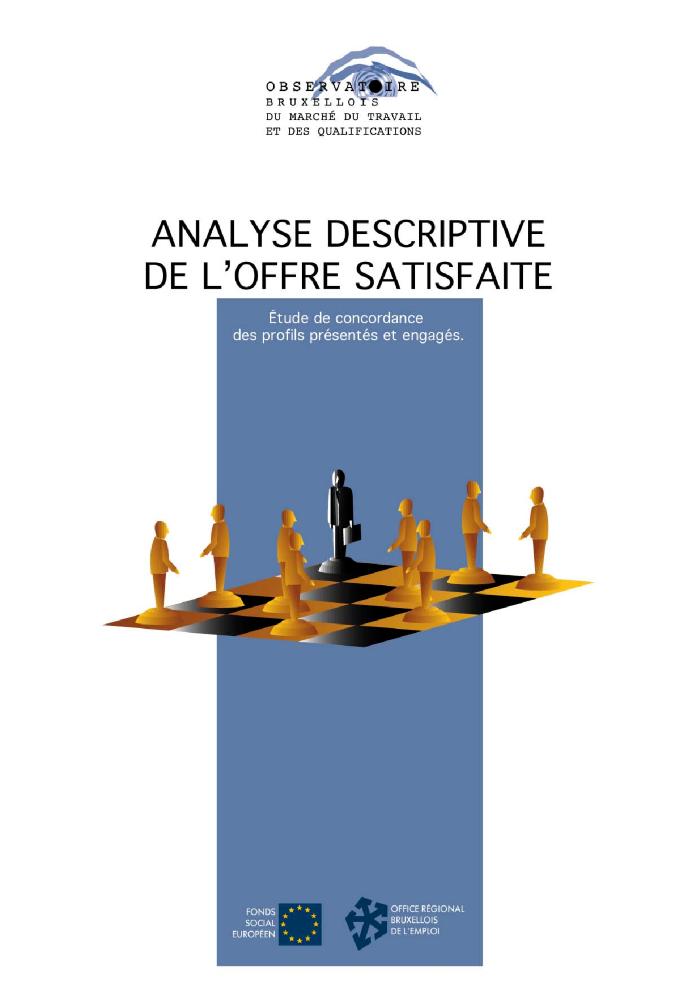 Pratiques traditionnelles ou coutumières affectant la santé des femmes et des fillettes : rapport du Secrétaire général (c:amaz:12167)
Traditional or customary practices affecting the health of women : report of the Secretary-General (A/53/354) (c:amaz:12166)
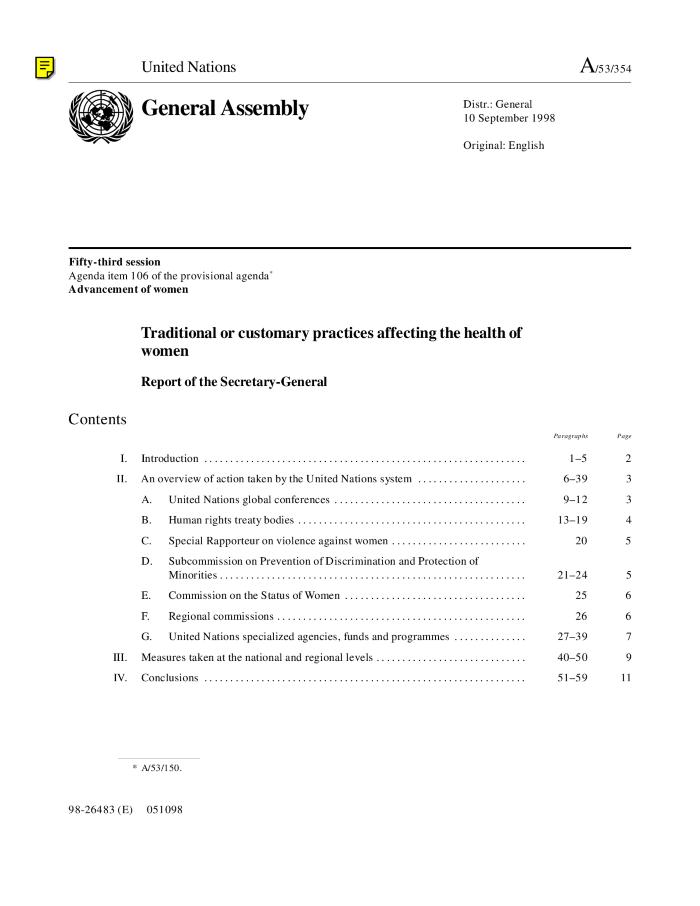 Pratiques traditionnelles ou coutumières affectant la santé des femmes et des fillettes (Résolution A/RES/52/99) (c:amaz:12161)
Traditional or customary practices affecting the health of women and girls (Resolution A/RES/52/99) (c:amaz:12160)
Jaarverslag 1997 / Commissie Vrouwen en Ontwikkeling (c:amaz:12043)
Rapport annuel 1997 / Commission Femmes et Développement (c:amaz:12042)
L'approche intégrée de l'égalité entre les femmes et les hommes : cadre conceptuel, méthodologie et présentation des 'bonnes pratiques' : rapport final d'activités du Groupe de Spécialistes pour une Approche Intégrée de l'Egalitée (c:amaz:11122)
Gender mainstreaming : conceptual framework, methodology and presentation of good practices : final report of activities of the Group of Specialists on Mainstreaming (EG-S-MS) (c:amaz:11121)
Compendium du CAD de notions et approches relatives à l'égalité homme/femme (c:amaz:11088)
DAC source book on concepts and approaches linked to gender equality (c:amaz:11087)
Het federaal werkgelegenheidsbeleid : evaluatierapport 1998 (c:amaz:10976)
La politique fédérale de l'emploi : rapport d'évaluation 1998 (c:amaz:10975)
Renforcer l'entrepreneuriat des femmes (c:amaz:10815)
The situation of women in Hungary, Poland and the Czech Republic (c:amaz:10024)
/docstore/8324c0/1055.pdf